Debêntures, partes beneficiárias, bônus de subscrição. Obrigações e direitos dos acionistas. Situação do  minoritário
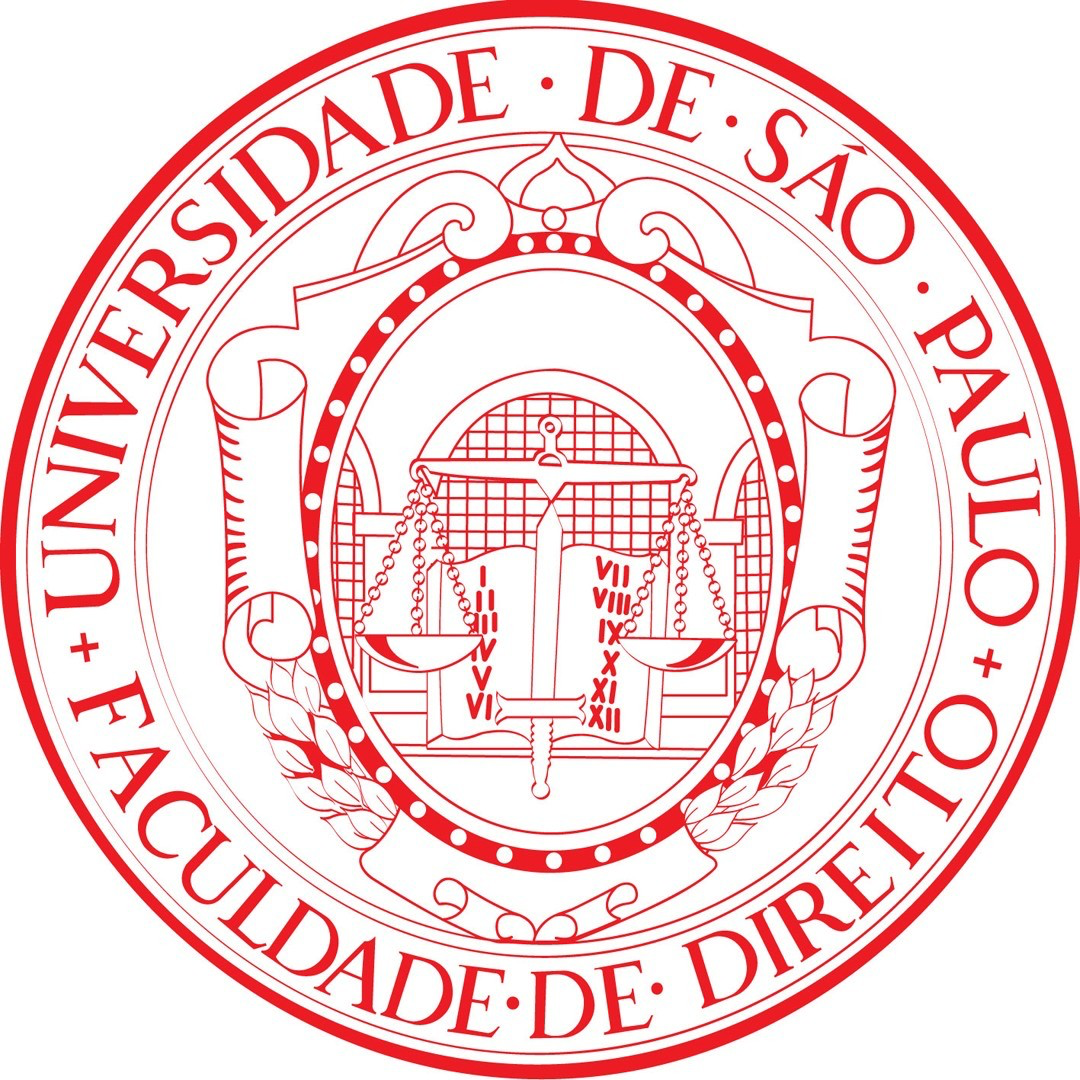 Professor Doutor Ruy Pereira Camilo Junior
DEBÊNTURESDireito de CréditoTítulo de Crédito ou valor mobiliario
Art. 52. A companhia poderá emitir debêntures que conferirão aos seus titulares direito de crédito contra ela, nas condições constantes da escritura de emissão e, se houver, do certificado.

É título de crédito e, quando ofertada ao público, valor mobiliário (veículo para investimento e especulação, cuja emissão é sujeita à prévia autorização da CVM por se voltar a investidores indeterminados).
Forma
Forma  Nominativa ou Escritural, com ou sem certificado.
Ao contrário dos créditos contratuais, que exigem notificação ao devedor, são de fácil circulação e penhora. Mas podem ser títulos podres (usados até em privatizações). Vários titulares tentam “empurrá-los” nas execuções fiscais, com vários precedentes (ex.: Debêntures da Eletrobras)
Agente Fiduciário e Assembleia de Debenturistas (atuação coletiva dos credores)
Regime Juridico cria uma coletividade de credores.
A Escritura indica o agente fiduciário (obrigatório quando forem distribuídas no mercado – artigo 61, par. 1, LSA). 
 “Trustee”, com deveres de “proteger os direitos e interesses dos debenturistas, empregando no exercício da função o cuidado e a diligência que todo homem ativo e probo costuma empregar na administração dos próprios bens” (artigo 68, par. 1o, “a”). 
Ele promoverá a execução das debêntures antecipadamente vencidas, excutindo as garantias, etc…
Assembleia de debenturistas: pode modificar as condições das debêntures segundo a maioria fixada na escritura.
Funções das Debêntures
Permite capitalizar a empresa, sem comprometer o controle (quando a debênture não for conversível em ações). Nao se divide o poder
Alavangem, pode deduzir os juros da base do IR)
Forma de financiamento de longo prazo, razão pela qual há, para determinados setores, incentivos fiscais para a emissao de debentures, substituindo o financiamento governamental – POLÍTICA PUBLICA
Forma de alongar perfil de dívidas, em reestruturação de passivos
Mecanismo de desintermediação financeira (juros atrativos para investidores institucionais, como fundos e bancos de investimento, ou mesmo poupadores individuais).
Atuaçao coletiva dos credores
Possibilidade de reestruturacao por maior
Remuneração
Correção Monetária (parágrafo 1o., do artigo 54 LSA)

Juros, fixos ou variáveis

Possibilidade de participação nos lucros (além dos juros)

Prêmio de Reembolso
Emissões e Séries
Pode haver várias emissões, cada uma com várias séries. 

Os direitos dos debenturistas de cada série são idênticos (e o vencimento também)

Amortização antecipada, com resgate total ou parcial, pode ser prevista. Se parcial, exige-se sorteio.
Conversibilidade
Art. 57. A debênture poderá ser conversível em ações nas condições constantes da escritura de emissão, que especificará:
I - as bases da conversão, seja em número de ações em que poderá ser convertida cada debênture, seja como relação entre o valor nominal da debênture e o preço de emissão das ações;
II - a espécie e a classe das ações em que poderá ser convertida;
III - o prazo ou época para o exercício do direito à conversão;
IV - as demais condições a que a conversão acaso fique sujeita.
§ 1º Os acionistas terão direito de preferência para subscrever a emissão de debêntures com cláusula de conversibilidade em ações, observado o disposto nos artigos 171 e 172.
§ 2º Enquanto puder ser exercido o direito à conversão, dependerá de prévia aprovação dos debenturistas, em assembléia especial, ou de seu agente fiduciário, a alteração do estatuto para:
a) mudar o objeto da companhia;
b) criar ações preferenciais ou modificar as vantagens das existentes, em prejuízo das ações em que são conversíveis as debêntures.
POR QUE A COMPANHIA VAI OFERECER AO MERCADO A POSSIBILIDADE DE CONVERSIBILIDADE DAS DEBÊNTURES?
Espécies
SEÇÃO II
Espécies
Art. 58. GARANTIA REAL OU GARANTIA FLUTUANTES (PRIVILÉGIO GERAL SOBRE O ATIVO DA COMPANHIA, SEM IMPEDIR A NEGOCIAÇAO DE BENS)


DEBÊNTURE SUBORDINADA (AOS CREDORES QUIROGRAFÁRIOS), 
¨Preferindo apenas aos acionistas no ativo remanescente, se houver, em caso de liquidação da companhia¨ (parágrafo 4)


6º As debêntures emitidas por companhia integrante de grupo de sociedades (artigo 265) poderão ter garantia flutuante do ativo de 2 (duas) ou mais sociedades do grupo.
Um problema regulatório superado (mas um bom exercício de criatividade societária)
Lei 7.565, de 19 de dezembro de 1986 (Codigo Brasileiro de Aeronáutica)
Art. 181. “A concessão somente será dada à pessoa jurídica brasileira que tiver: I – sede no Brasil; II – pelo menos 4/5 (quatro quintos) do capital com direito a voto, pertencente a brasileiros, prevalecendo essa limitação nos eventuais aumentos do capital social; e III – direção confiada exclusivamente a brasileiros.”

Atenção: revogada pela Lei 13.842/2019, que abriu o setor aéreo brasileiro para o capital estrangeiro (exemplo: Air Europa)
Ações Superpreferenciais
Como a Azul atraiu investidores estrangeiros quando vigia a restrição?

Reforma estatutária.

Parágrafo Décimo – As seguintes preferências e vantagens são garantidas às ações preferenciais de emissão da Companhia: (i) prioridade no reembolso de capital; (ii) direito de serem incluídas em oferta pública de aquisição de ações em decorrência de alienação de controle da companhia nas mesmas condições e ao preço por ação equivalente a 75 (setenta e cinco) vezes o preço por ação pago ao acionista controlador alienante; (iii) direito ao recebimento de valores equivalentes a 75 (setenta e cinco) vezes o valor atribuído às ações , em caso de liquidação da companhia, quando da divisão dos ativos remanescentes entre os acionistas; e (iv) direito ao recebimento de dividendos iguais a 75 (setenta e cinco) vezes o valor pago a cada ação ordinária.

Além disso, direito de eleger 2 membros do conselho de administração 

CVM e BOVESPA aceitaram. Parecer de Nelson Eizirik sobre sentido da legalidade no direito privado: tudo o que não é proibido, é permitido
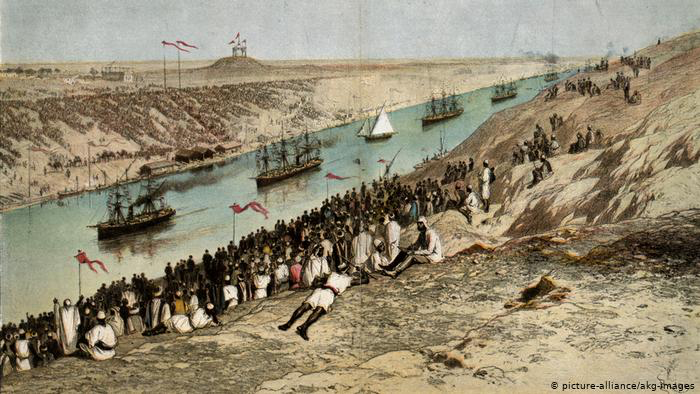 Como Ferdinand de Lesseps assegurou o direito a receber dez por cento do lucro do canal de Suez sem pôr capital,  em 1857?

 PARTES BENEFICIÁRIAS
Partes Beneficiárias: Conceitos e Funções
Partes beneficiárias são  títulos negociáveis, sem valor nominal e estranhos ao capital social, que conferem direitos de crédito eventual: participação nos lucros 

Artigo 47: § 3º É vedado conferir às partes beneficiárias qualquer direito privativo de acionista, salvo o de fiscalizar, nos termos desta Lei, os atos dos administradores.


Funções típicas: 

Mecanismo de alavancagem do controle
Remuneração de serviços de fundadores, acionistas ou terceiros;
Levantamento de recursos, por alienação onerosa,  sem alterar a distribuição de capital entre os acionistas (ou seja, sem compartilhar poder);
Atribuição gratuita a fundações beneficentes de empregas


Exemplo de função atípica: Acionistas que têm mútuos contra a companhia, transformam os passivos em partes beneficiárias, para ¨limpar o balanço¨. Mas pode dar errado....

Artigo 47 Parágrafo único. É vedado às companhias abertas emitir partes beneficiárias.  Por que?
Partes BeneficiáriasResgate, duração, conversãopropriedade
Resgate e duração
Art. 48. O estatuto fixará o prazo de duração das partes beneficiárias e, sempre que estipular resgate, deverá criar reserva especial para esse fim.
§ 1º O prazo de duração das partes beneficiárias atribuídas gratuitamente, salvo as destinadas a sociedades ou fundações beneficentes dos empregados da companhia, não poderá ultrapassar 10 (dez) anos.
§ 2º O estatuto poderá prever a conversão das partes beneficiárias em ações, mediante capitalização de reserva criada para esse fim.
 

Propriedade e circulação: nominativas

Art. 51. A reforma do estatuto que modificar ou reduzir as vantagens conferidas às partes beneficiárias só terá eficácia quando aprovada pela metade, no mínimo, dos seus titulares, reunidos em assembléia-geral especial.
Bônus de Subscriçãonas companhias de capital autorizado
Título existente nas companhias de capital autorizado, sejam abertas, sejam fechadas.
Confere direito  para aquisição de ações, em futuro aumento de capital,  em determinado prazo., bem como o preço de exercício.
Se não for exercido, caduca o direito  (mas não há obrigação de subscrição).
Bônus de Subscriçãonas companhias de capital autorizado
Vantagens para a companhia: 
Já recebe valores pela venda dos bônus (diferente do preço de exercício)
Faz pesquisa de mercado
Agiliza a futura venda das ações
Já para o investidor, é uma aposta
Caso Ambev. Bônus de Subscrição emitidos em 1996 para exercício em 2003. EXAMINE A CLÁUSULA
Preço de subscrição: R$ 1.000,00 por lote de mil ações. Atualização monetária: o preço de subscrição será atualizado de acordo com a variação do IGP-M, calculado pela Fundação Getúlio Vargas (ou, na sua extinção, por outro índice de base equivalente determinado pela assembleia geral), aplicado anualmente (ou na menor periodicidade legal admitida) e acrescido ainda de juros de 12% a.a., calculados pro rata tempore. O preço de subscrição será reduzido ainda pelo valor dos dividendos em dinheiro pagos a partir de janeiro de 1997, inclusive, os quais serão reajustados, até a data do exercício do direito à subscrição, pelo mesmo critério de correção monetária e juros acima referidos.
 Subscrições em dinheiro: caso sejam efetuados aumentos de capital por subscrição privada ou pública até o término do prazo para o exercício do direito à subscrição, aumentos esses nos quais o preço de subscrição venha a ser inferior ao valor ajustado para o exercício de subscrição com base nos bônus calculados, no período de subscrição dessas ações será ajustado para igualar o preço de subscrição e todas as correções e ajustes subsequentes partirão desse novo patamar.
O PROBLEMA
HOUVE  APÓS 1996 AUMENTOS DE CAPITAL POR BONUS E OPCOES DADOS A EMPREGADOS, EM 1990 E 1993, POR PREÇOS BEM INFERIORES....
DECISÃO DO STJ
Cinge-se a controvérsia em decidir se o exercício dos direitos previstos nas opções emitidas em 1990 ou nos bônus emitidos em 1993, poder atrair a incidência da "cláusula de ajuste" do preço de subscrição de ações dos bônus emitidos em 1996, de modo a garantir aos investidores bonistas os mesmos direitos previstos nas opções (....) A cláusula de ajuste de preço apresenta natureza jurídica de condição suspensiva, de modo que o direito nela previsto deve estar submetido a evento futuro e incerto. Tanto é assim, que à época da emissão dos bônus de 1996, o exercício dos direitos conferidos pelo plano de opções de 1990 e dos bônus emitidos em 1993 já eram conhecidos e sabidamente ocorreriam no prazo previsto, de maneira que considera-los como causa de atração da cláusula de ajuste dos bônus de 1996, acabaria por tornar ilógica a cláusula principal, pois, o preço nela previsto jamais se concretizaria. 2.1. O aumento de capital decorrente do exercício de bônus ou plano de opções de compra difere do aumento decorrente da subscrição de ações previsto no artigo 170 da Lei 6.404/76. A condição suspensiva prevista na cláusula de ajustamento não ocorreu, pois, referia-se à esta segunda causa de aumento de capital. 2.2. O aumento de capital mediante subscrição de ações oferecidas no mercado de capitais tem finalidade diametralmente diversa do aumento em decorrência da outorga de opção aos colaboradores da companhia. Não se pode estender à parcela dos investidores vantagem conferida exclusivamente aos colaboradores, sob pena de ocasionar diluição injustificada da participação dos demais acionistas RECURSO ESPECIAL Nº 1.296.074 - RJ (2011/0278626-4) RELATOR : MINISTRO MARCO BUZZI
PAGAMENTO DE CEO COM OPÇOES NOS
EUA
ALINHAMENTO DE INTERESSES?
Obrigações dos acionistas
Direitos Essenciais do Acionista (artigo 109 LSA)
Não podem ser afastados pelo Estatuto:

Participação nos lucros (lei brasileira prevê dividendos mínimos obrigatórios)
Participaçao no acervo social na liquidação (direito residual)
Fiscalização, na forma da lei
Direito de preferência no aumento de capital (ou na emissão de títulos que permitam subscrição futura), exceto no caso de companhia aberta de capital autorizado
Recesso (estritamente nos casos previstos em lei Não há saída imotivada, como na limitada)
Isonomia: § 1º As ações de cada classe conferirão iguais direitos aos seus titulares.

Observação: direito de voto não é essencial (podendo ser suprimido nas ações preferenciais)

Função: requilíbrio das relações de poder
Direito de fiscalizar
Se tenho uma ação da PETROBRAS, posso pedir para assistir reuniões de diretoria, e visitar a qualquer tempo suas refinarias, poços e plataformas?
Fiscalização na forma da lei....
“o acionista não pode, a pretexto de exercer seu direito essencial de fiscalização, pretender assistir às reuniões de diretoria, ser informado das balizas das negociações em que está envolvida a sociedade, inspecionar o estabelecimento empresarial, fazer o controle físico do estoque, ou outras ações que, mesmo reputadas relevantes por ele, não estão especificamente mencionadas na lei como instrumento ao seu alcance”. (Fabio Ulhoa Coelho).

Exemplo: Exame de Escrituração Contábil

Art. 105. A exibição por inteiro dos livros da companhia pode ser ordenada judicialmente sempre que, a requerimento de acionistas que representem, pelo menos, 5% (cinco por cento) do capital social, sejam apontados atos violadores da lei ou do estatuto, ou haja fundada suspeita de graves irregularidades praticadas por qualquer dos órgãos da companhia.

Prestacao de contas à AG, possiblidade de instalação de conselho fiscal
Direito de Recesso
Art. 137. A aprovação das matérias previstas nos incisos I a VI e IX do art. 136 dá ao acionista dissidente o direito de retirar-se da companhia, mediante reembolso do valor das suas ações (art. 45), observadas as seguintes normas: 
I criação de preferenciais
II- alteração de preferências 
(nestes 2 casos, retirada só para acionistas prejudicados).
III- redução do dividendo obrigatório
IV- fusão ou incorporação
V – participação em grupo
VI – mudança do objeto
VII – Cessão da liquidação da companhia
VIII- Criação de partes beneficiárias
IX – Cisão da companhia
IDAS E VOLTAS DO DIREITO DE RECESSO, NA PRIVATIZAÇAO....
Direito de Recesso
Não cabe se houve votação favorável do  acionista à matéria.

A companhia pode se retratar da decisao

Se houver dispersão e liquidez nas companhias abertas, não há recesso nas hipóteses IV ou V.
Direitos da Minoria